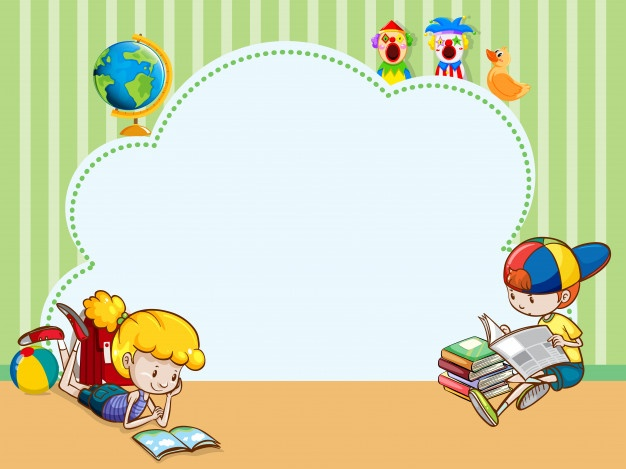 OA  2 Lenguaje verbal
Absurdos visuales
Educadora de Párvulos: Verónica Rodríguez
Kinder y Pre Kinder
Escuela Pedro Antonio Tejos.
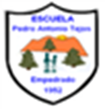 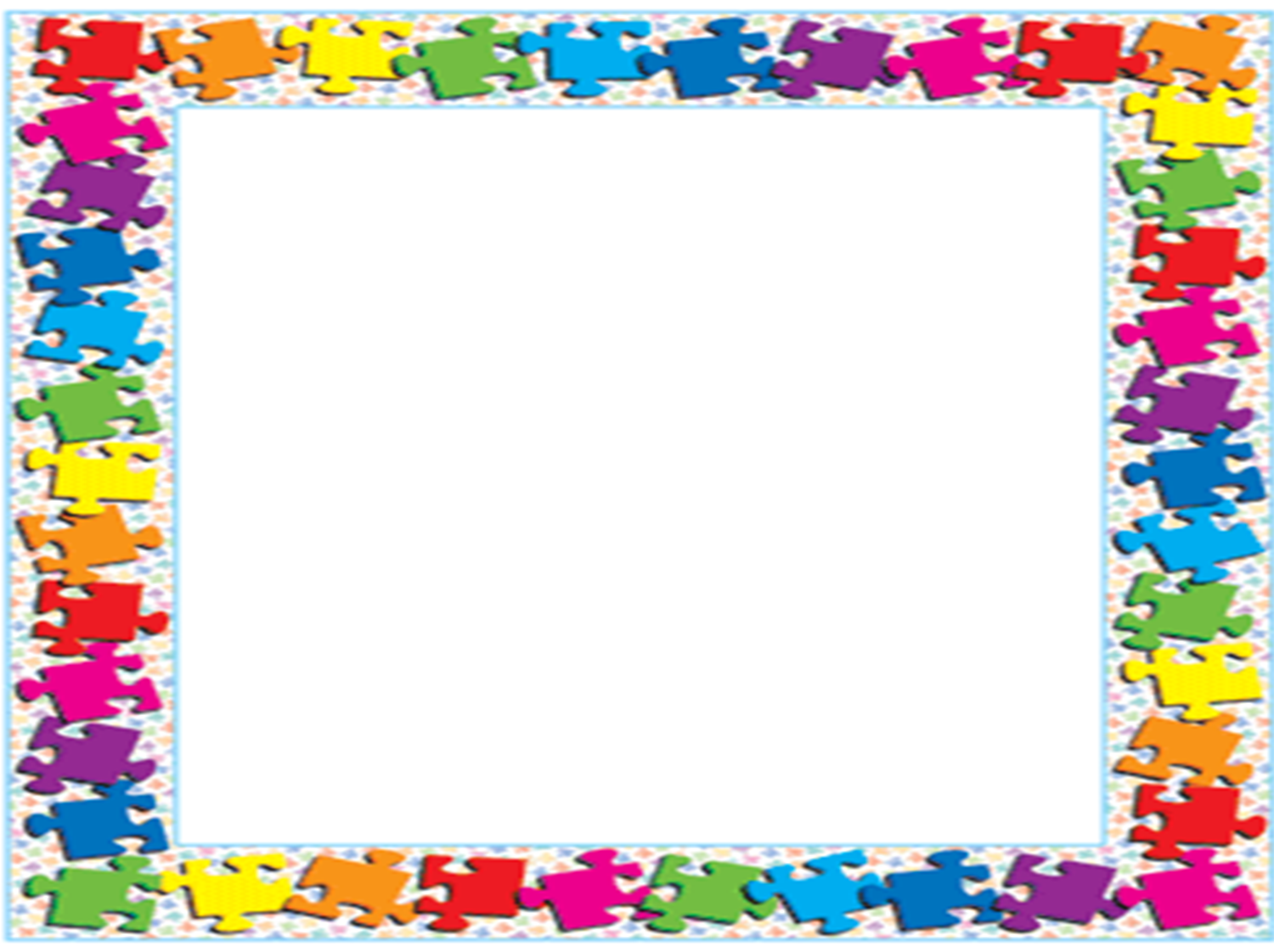 EXPLICACIÓN.
Los Absurdos Visuales, forman parte del Razonamiento Verbal, para la Comprensión y Expresión Oral.
son situaciones que en la realidad no pueden ocurrir.
Observa y comenta en  cada lámina, las situaciones que te parecen absurdas y explica, cuál debe ser lo correcto.
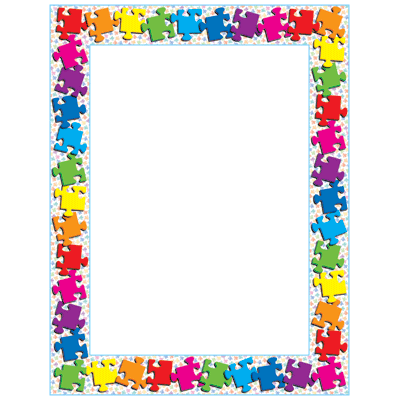 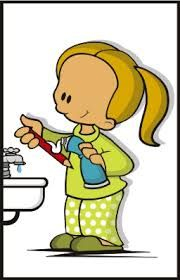 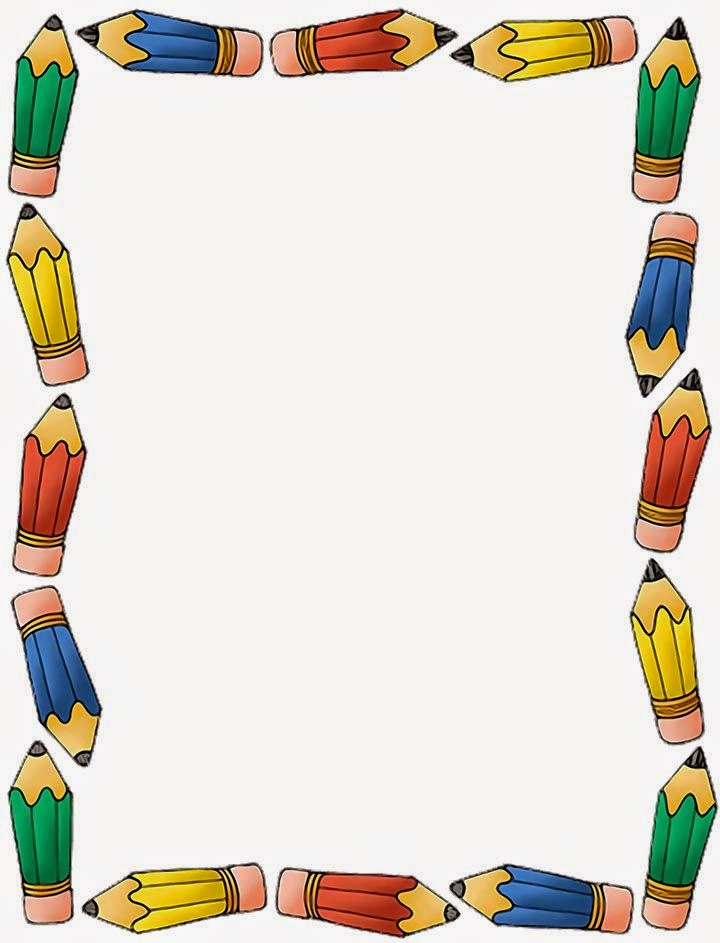 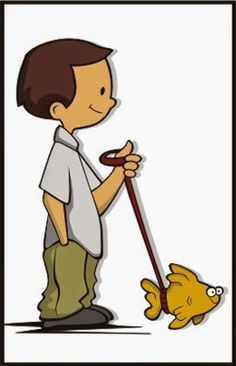 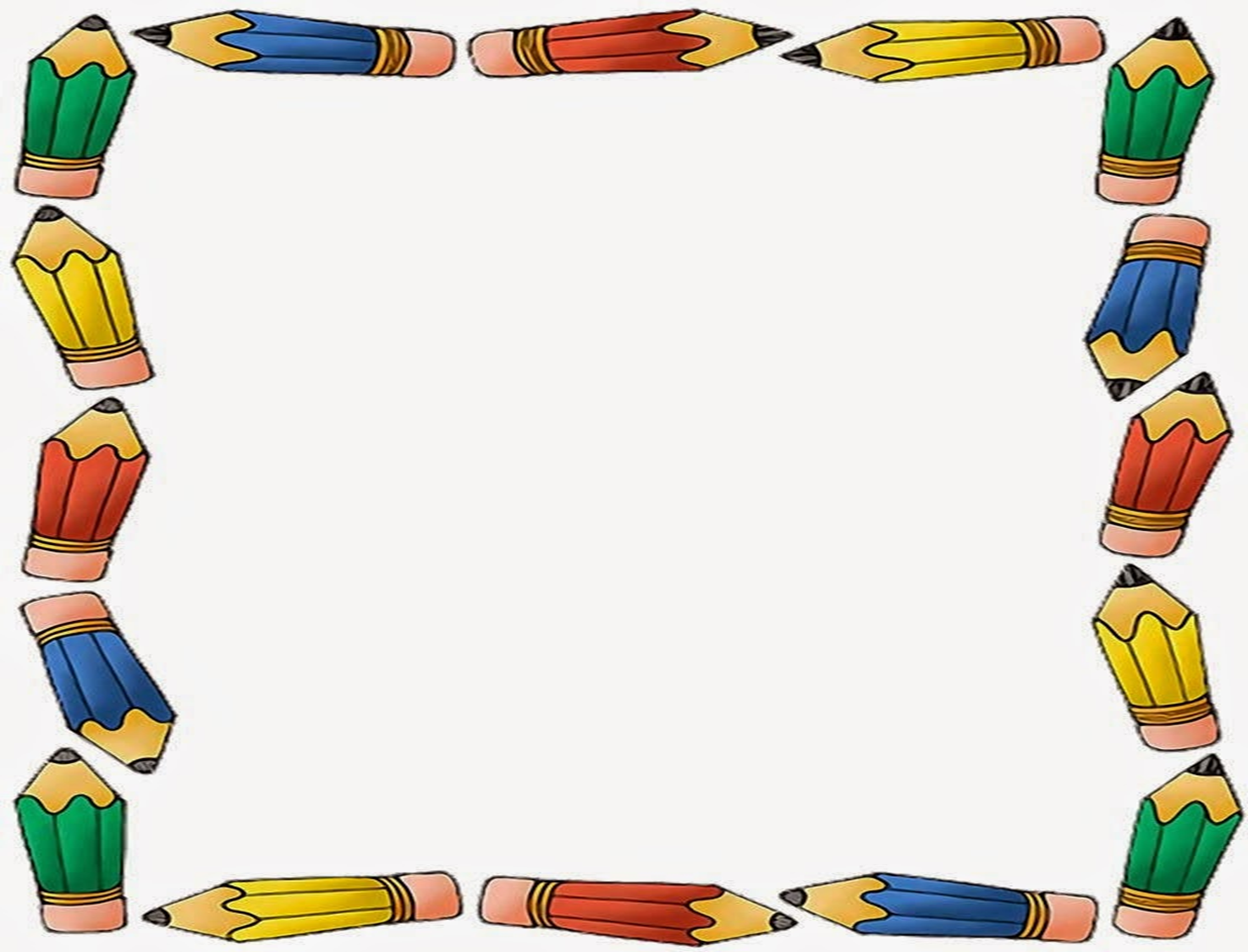 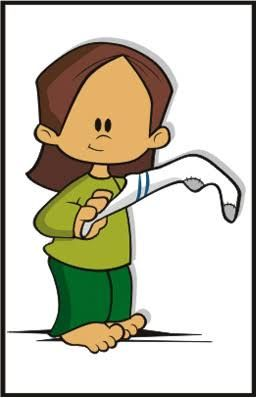 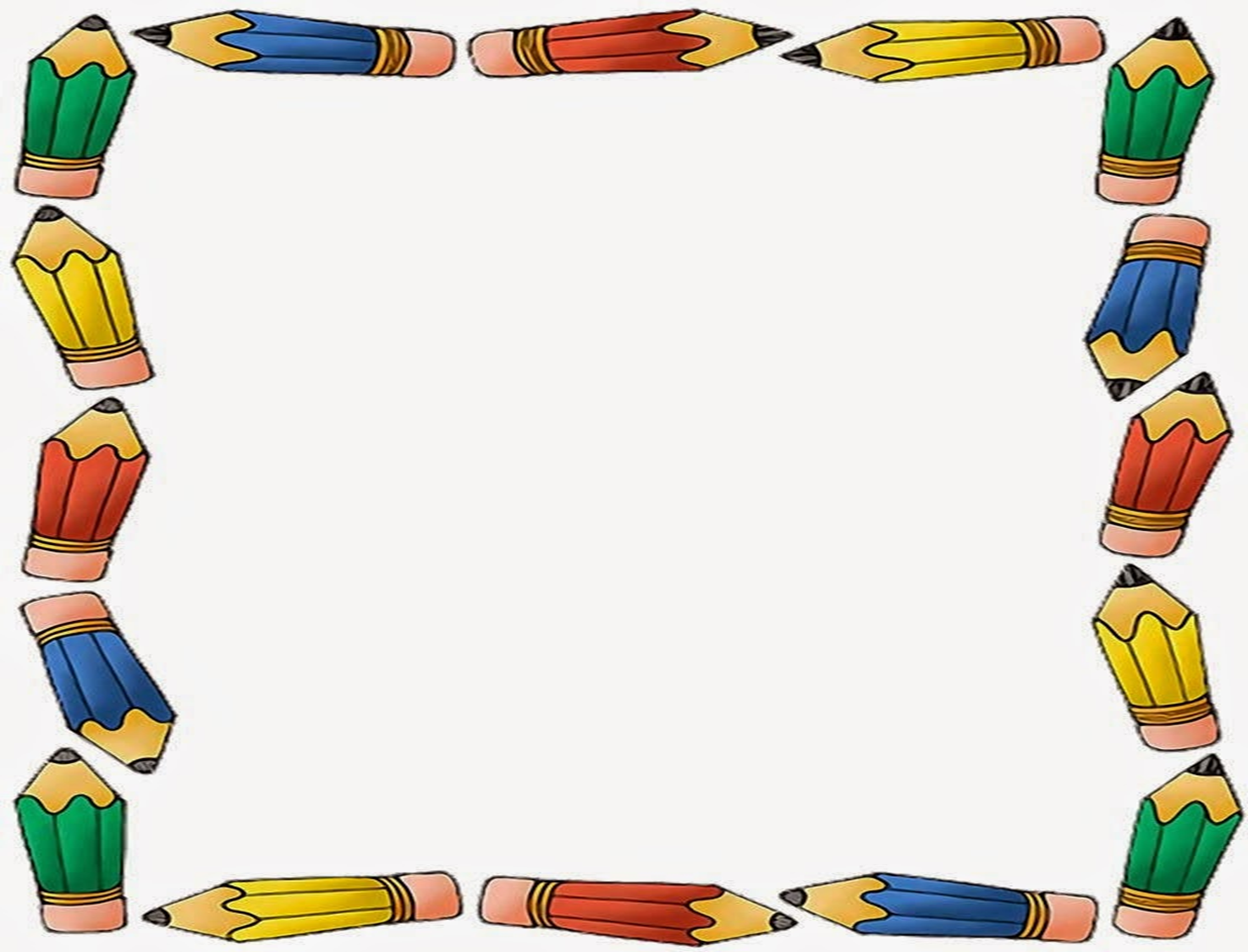 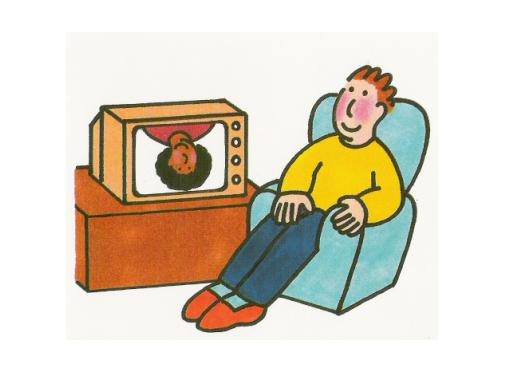 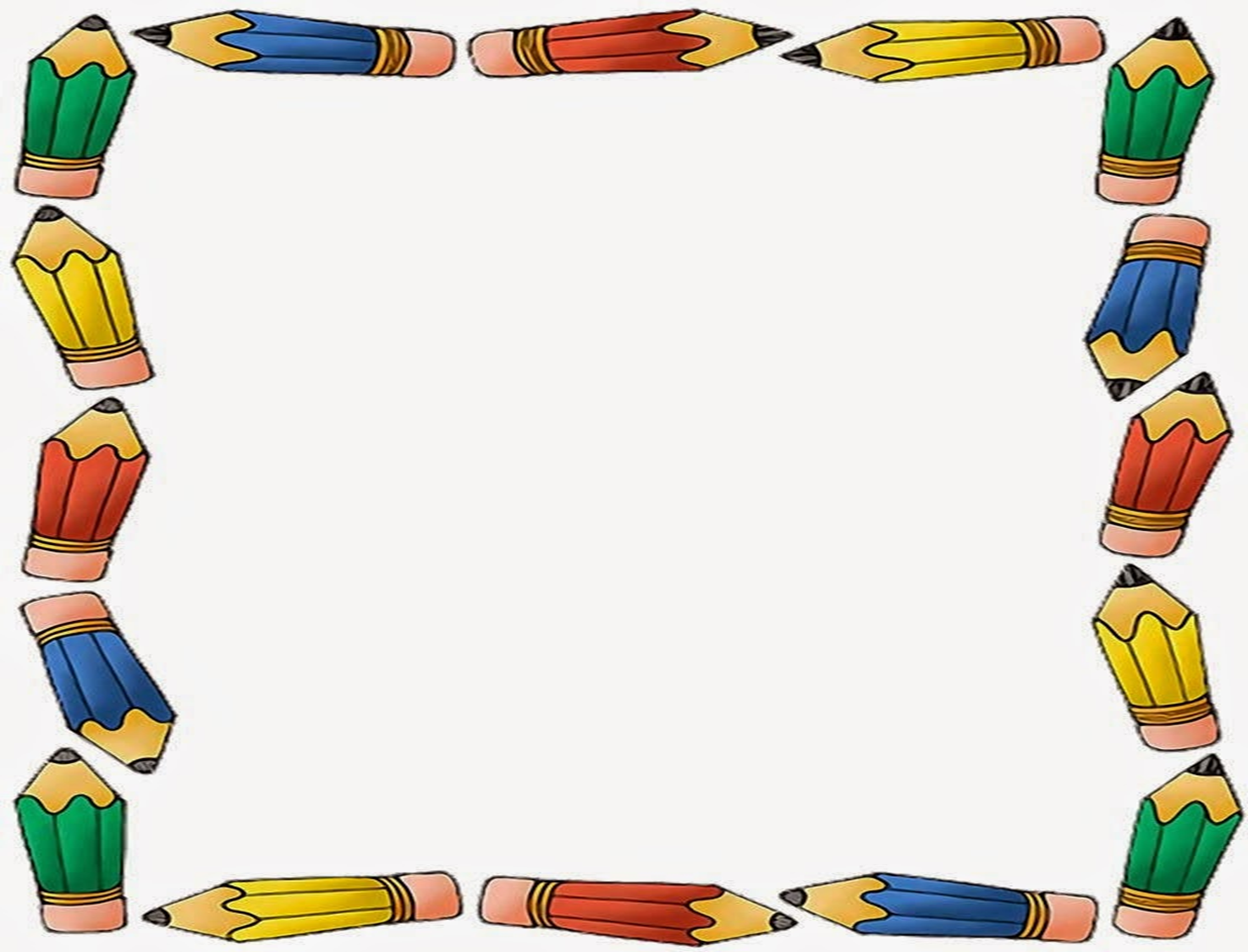 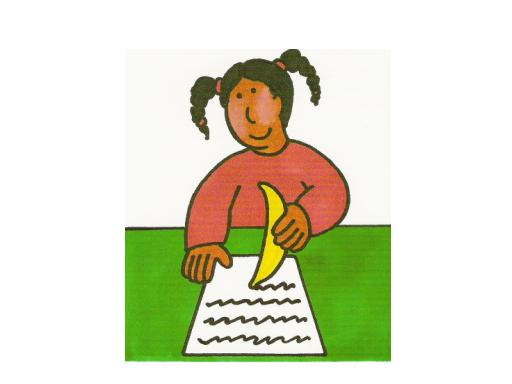 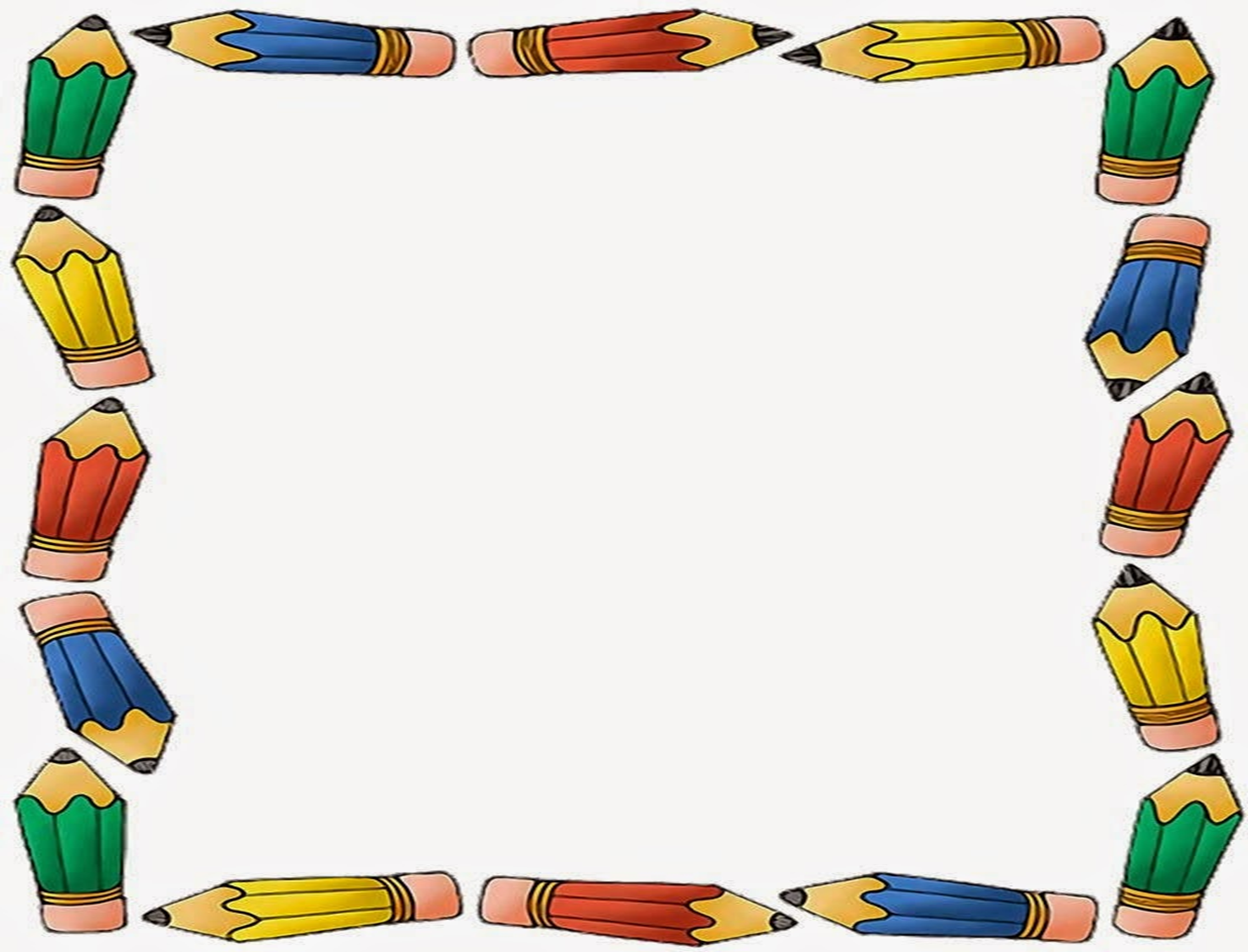 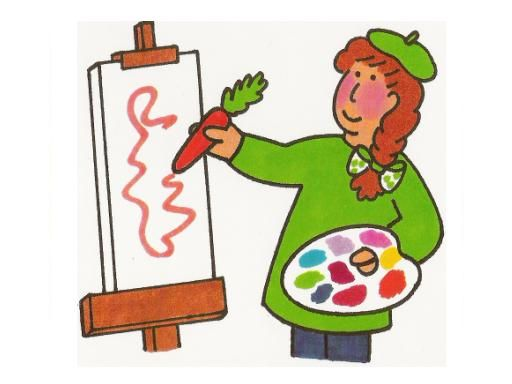 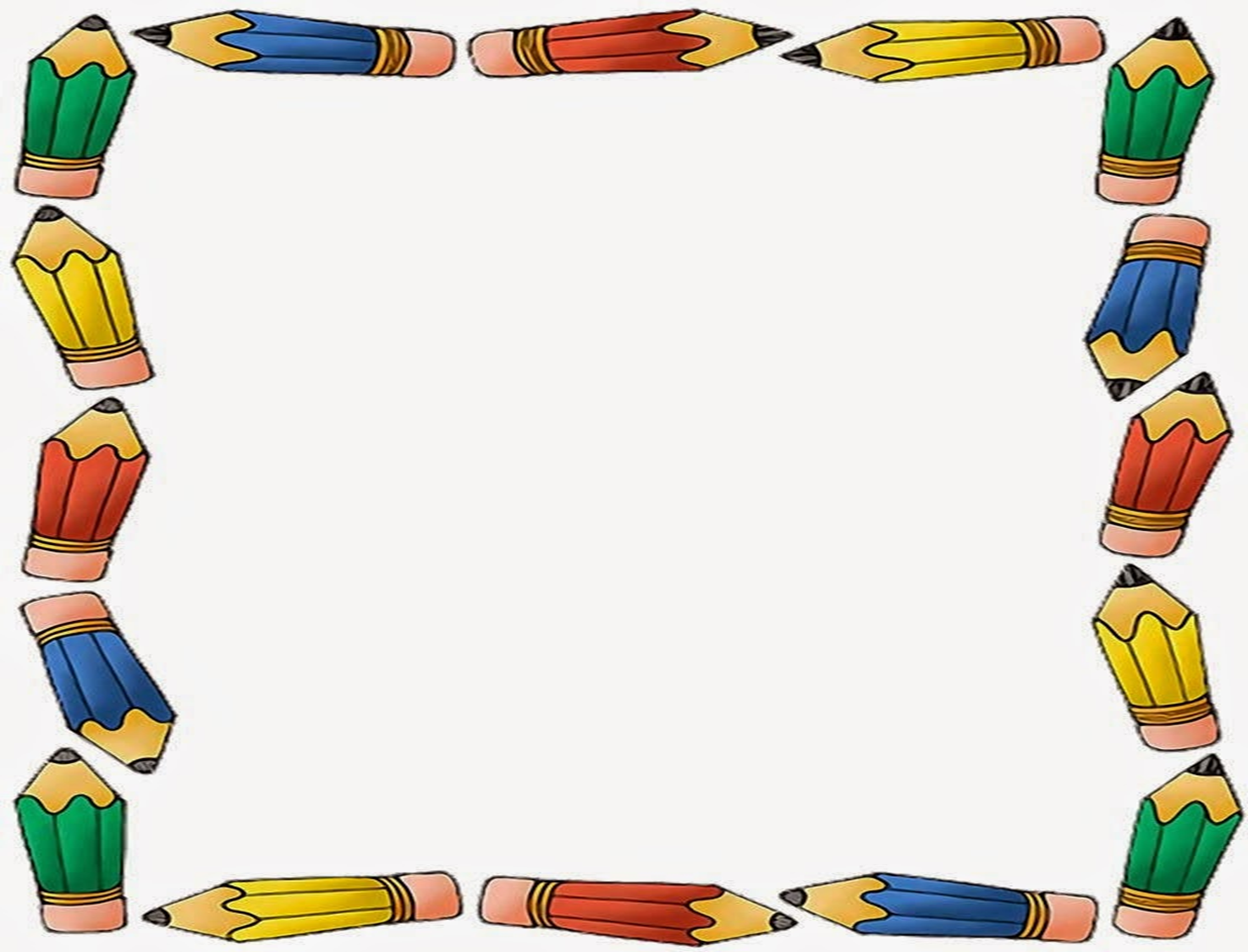 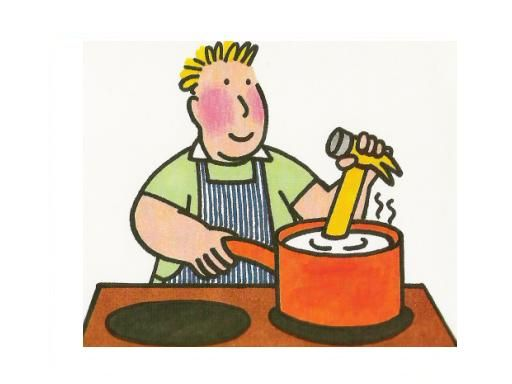 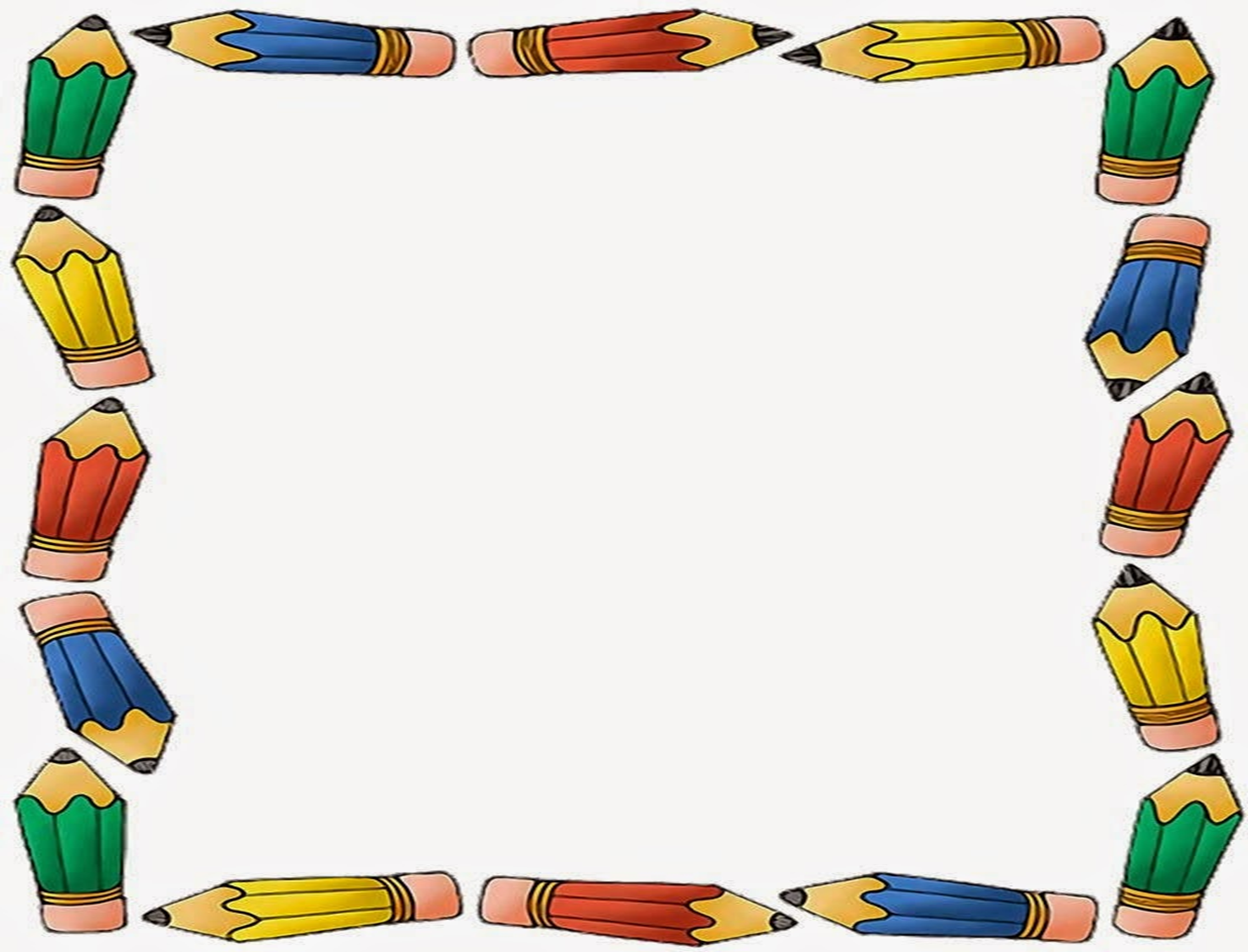 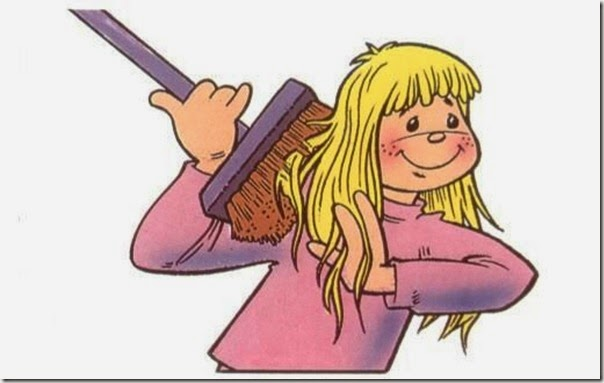 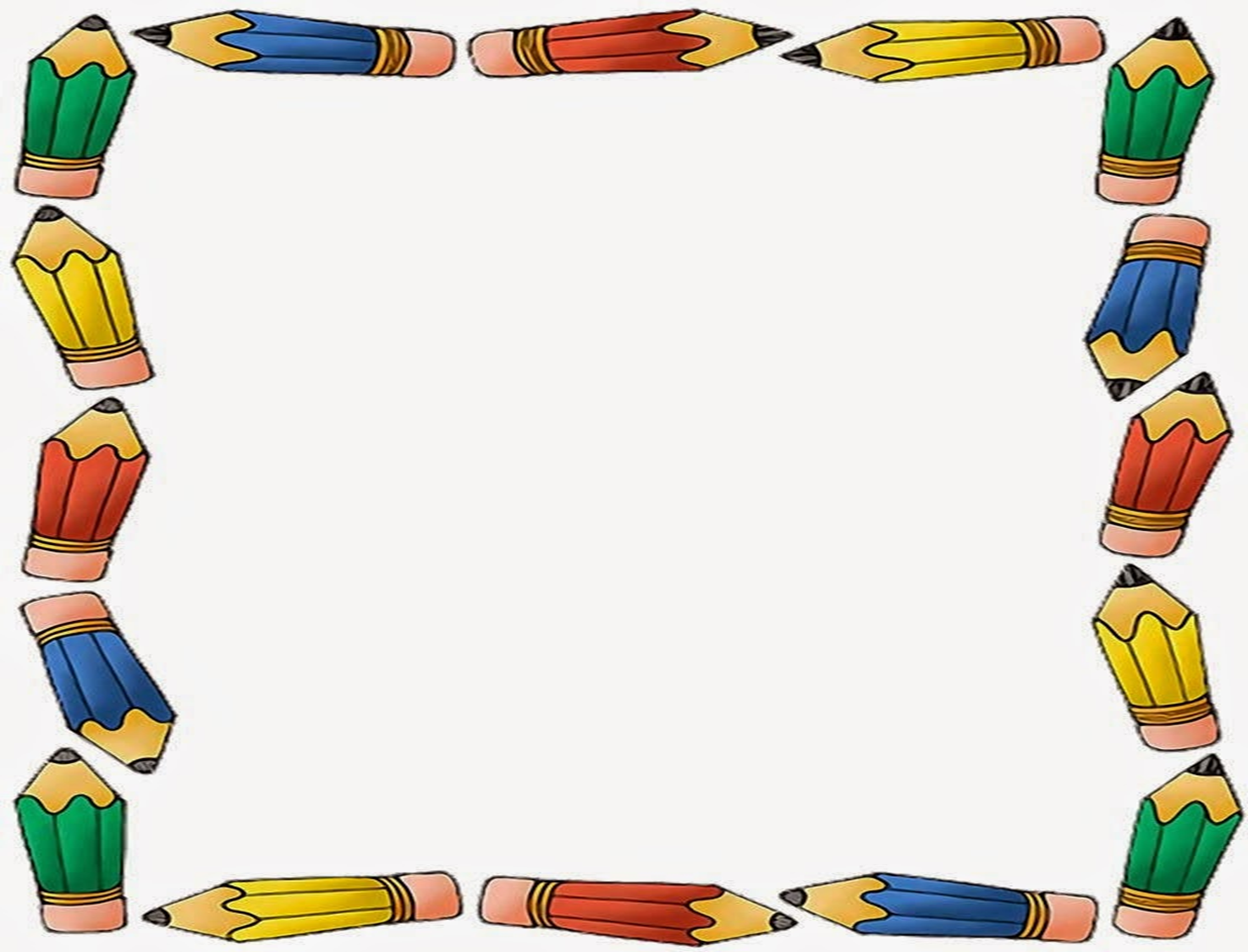 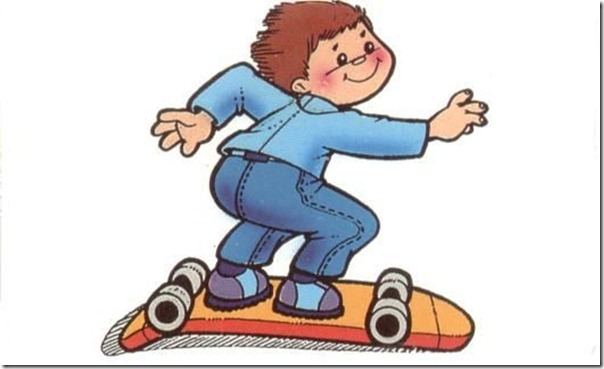 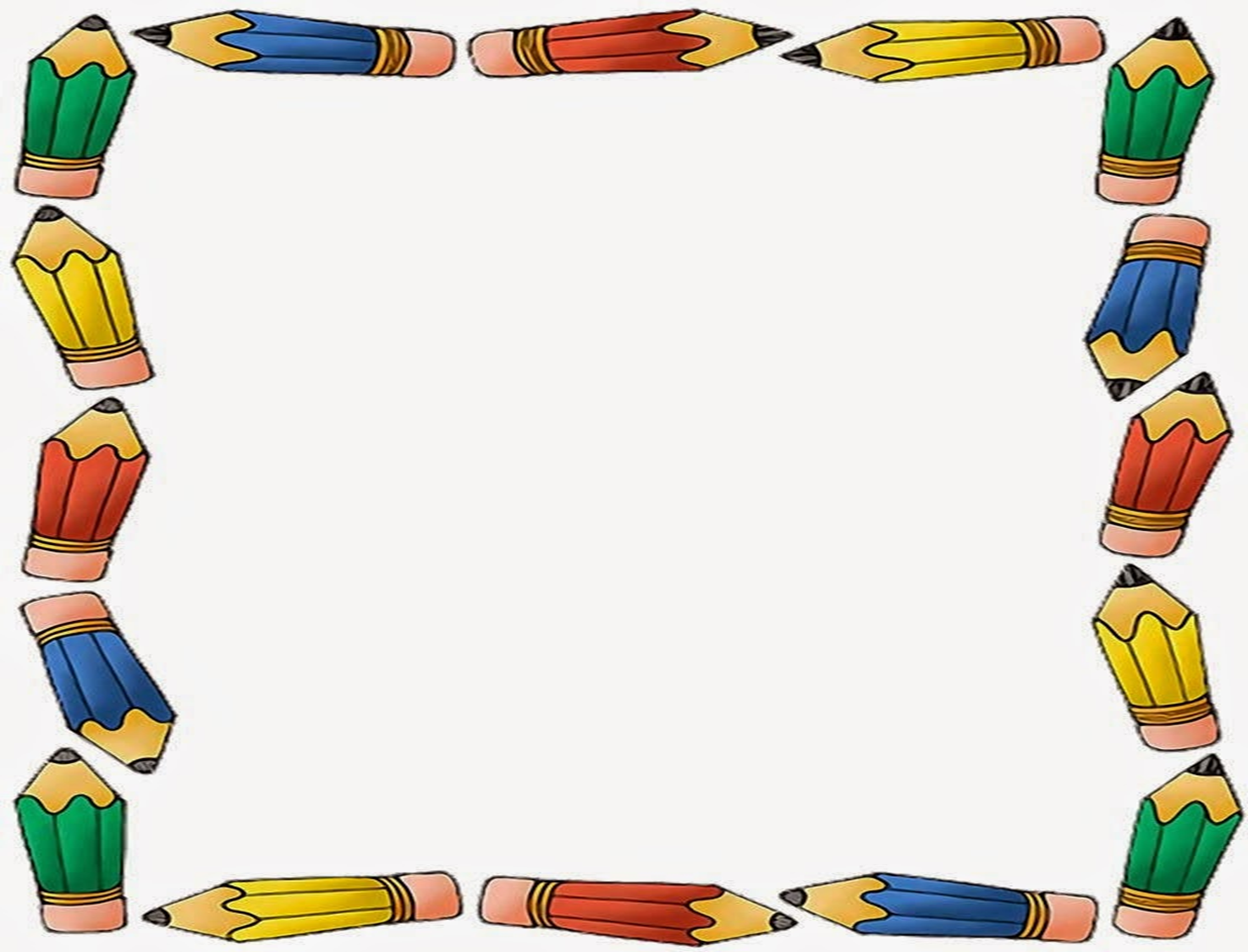 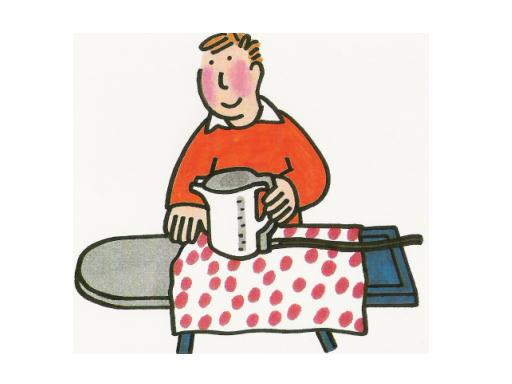 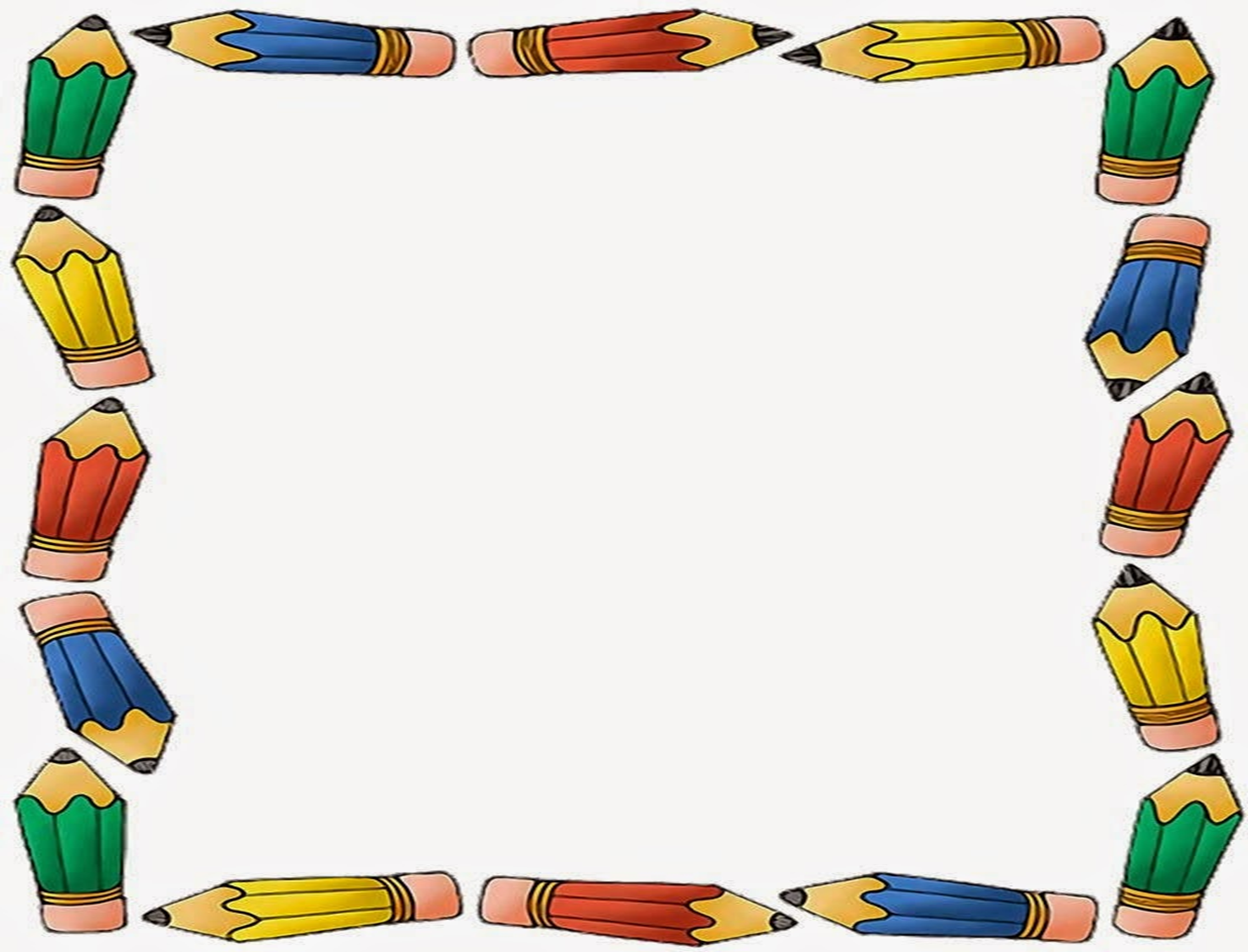 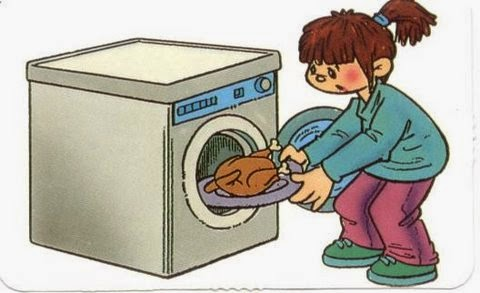 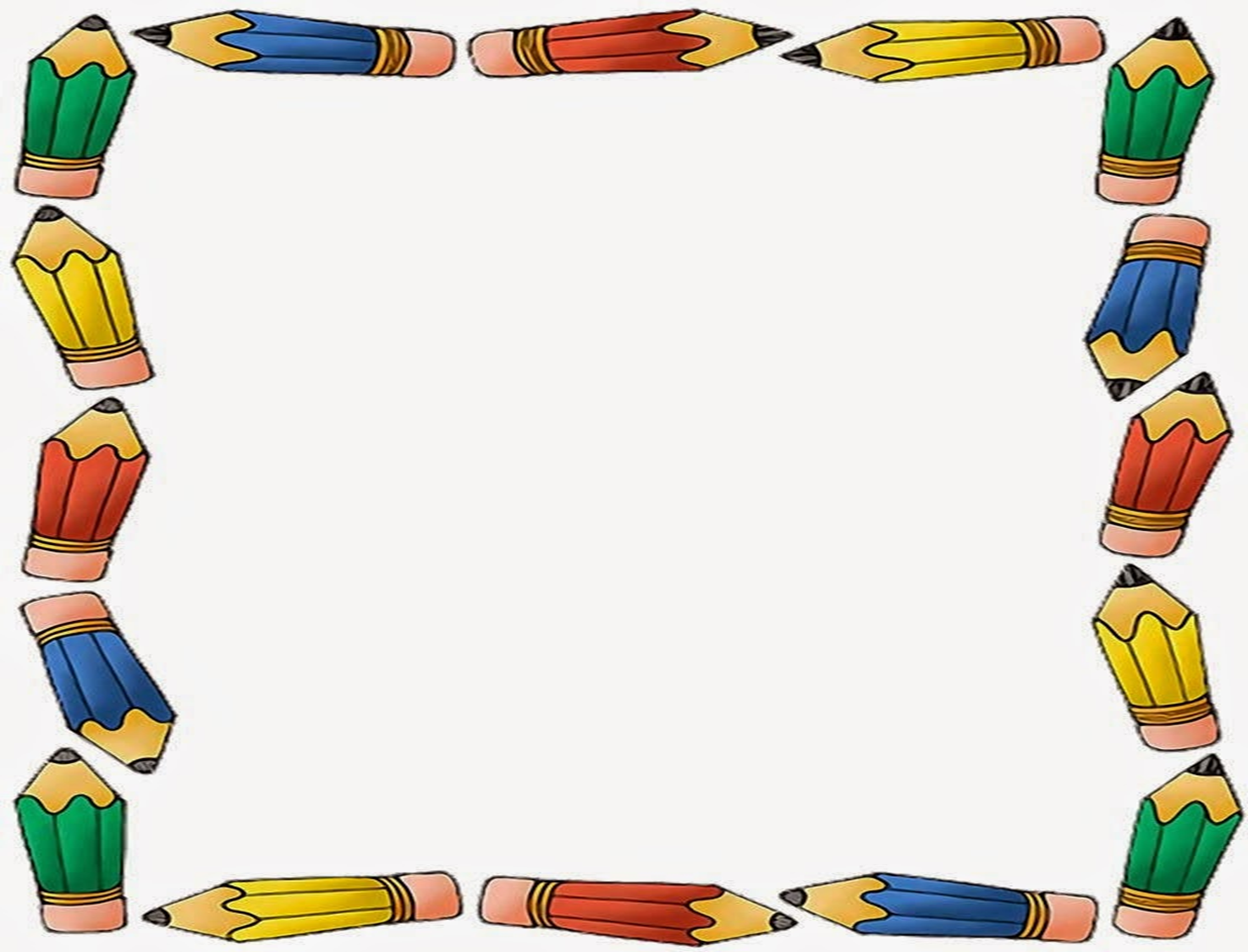 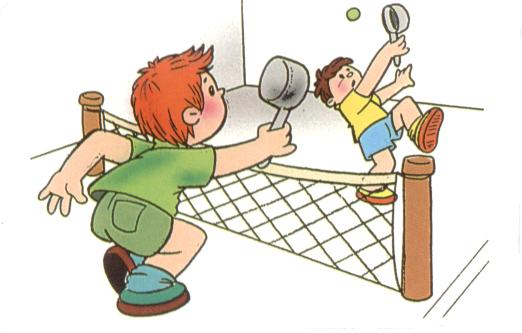